Anaconda (Python3) in Ubuntu
ToDo List

https://www.continuum.io/downloads#_unix
- Download 2.7 or 3.x version

cd ~/Downloads
bash Anaconda2-4.0.0-Linux-x86_64.sh
or
bash Anaconda3-4.0.0-Linux-x86_64.sh

(While installing Anaconda)
Press Enter
Type yes
Press Enter
Type yes
Re-run Terminal 

conda install -c https://conda.anaconda.org/jjhelmus tensorflow

jupyter notebook
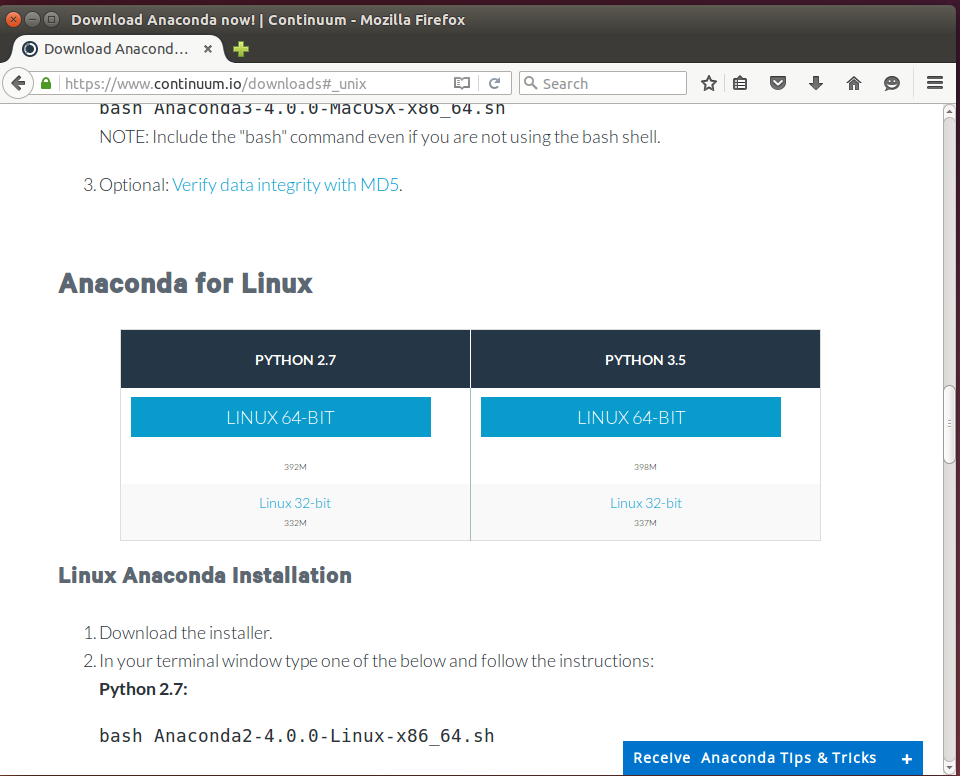 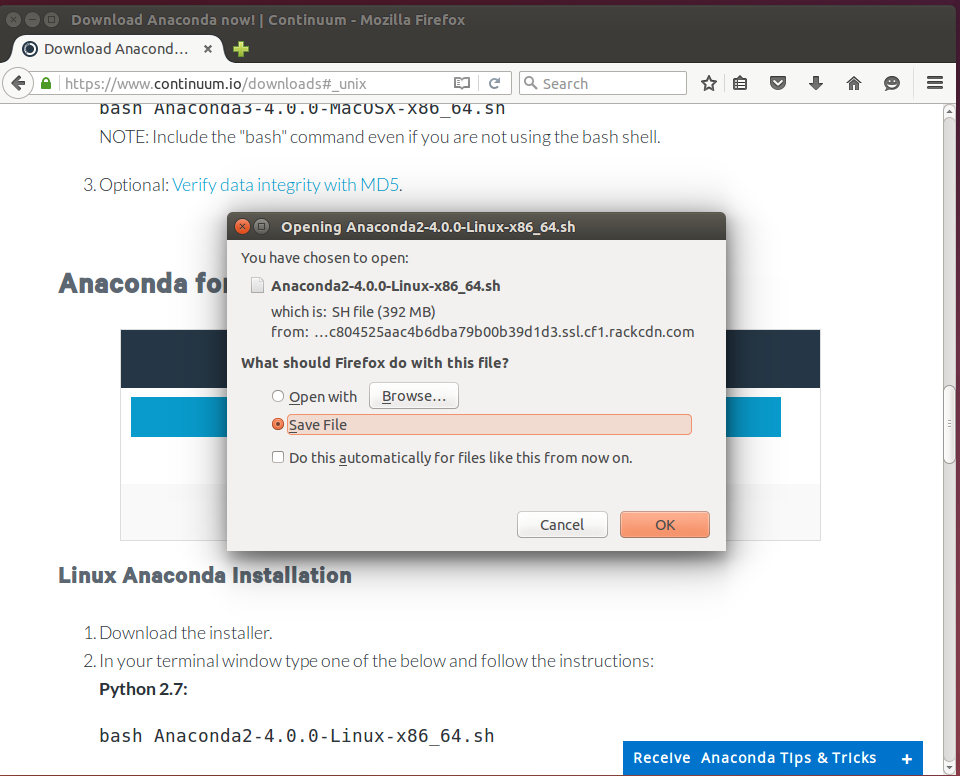 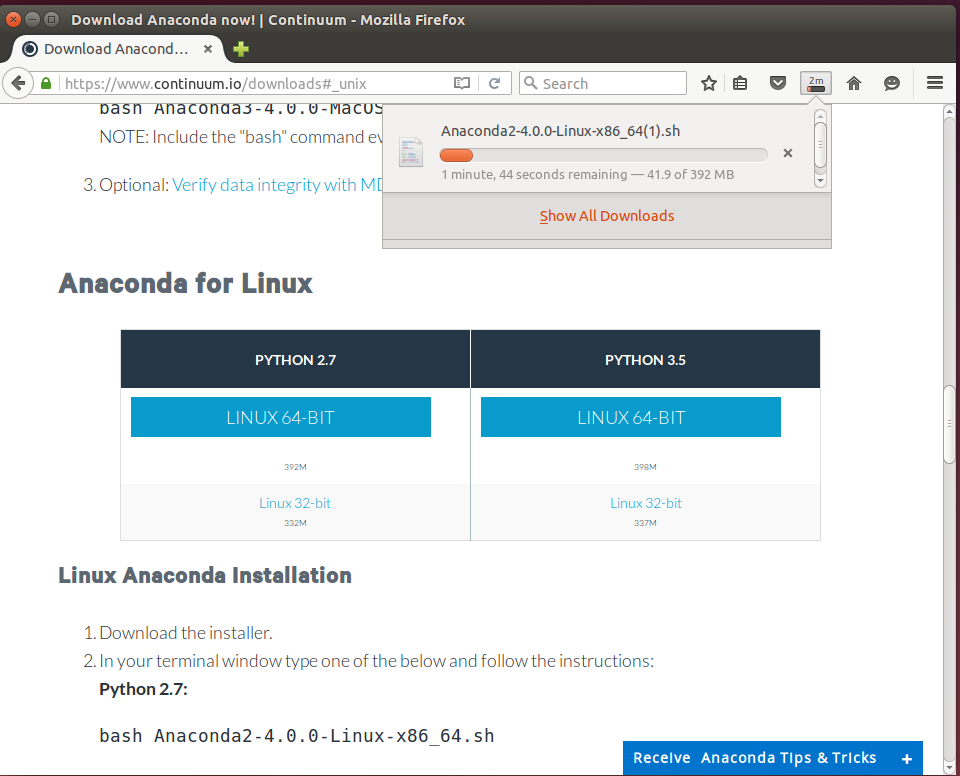 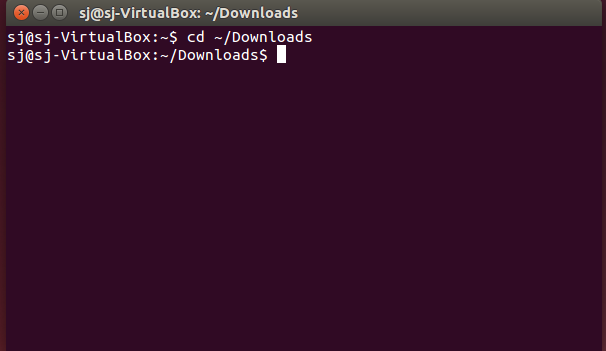 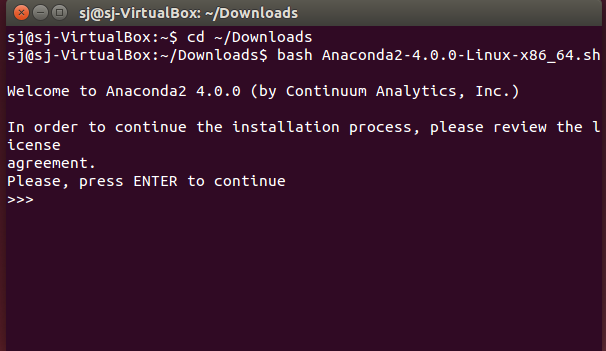 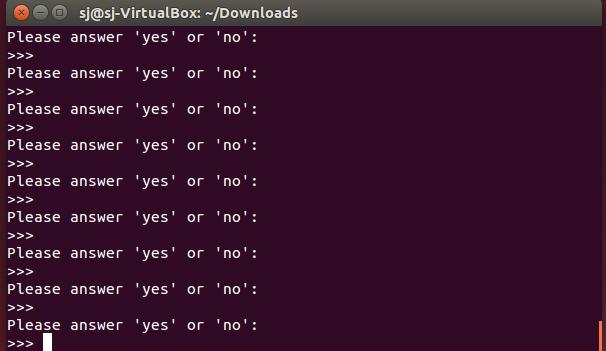 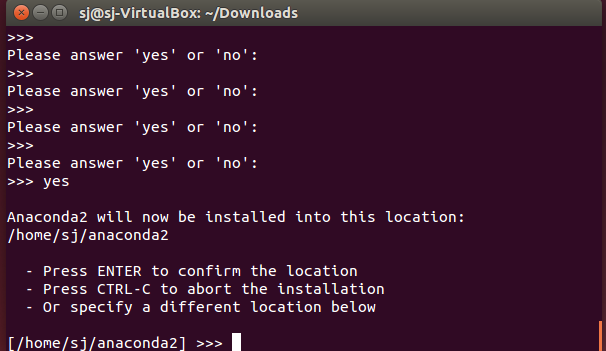 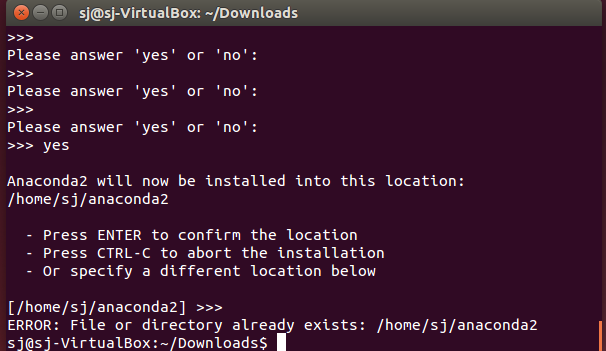 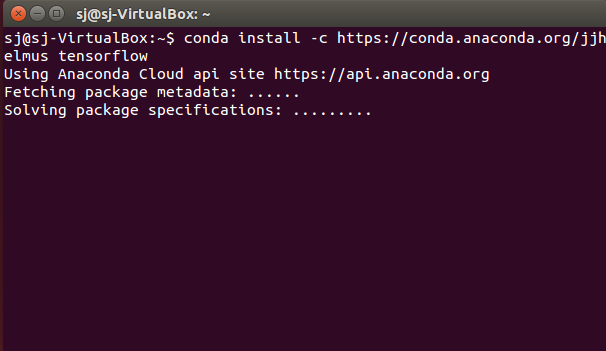 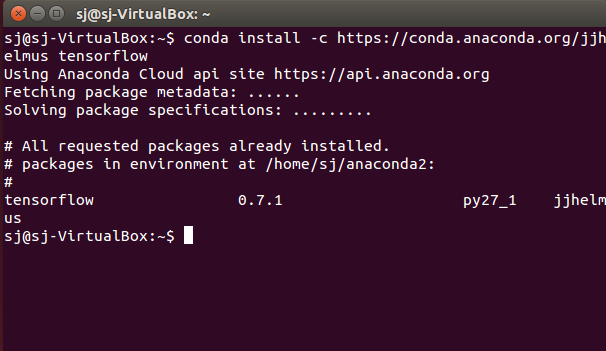 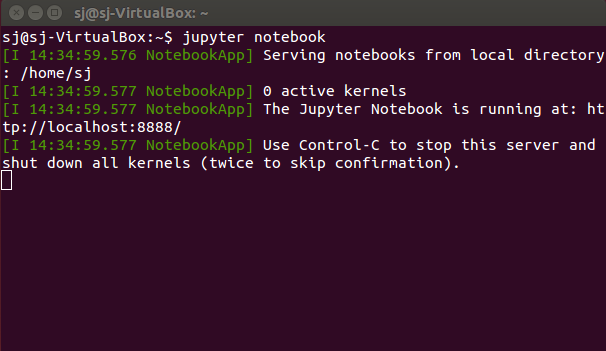 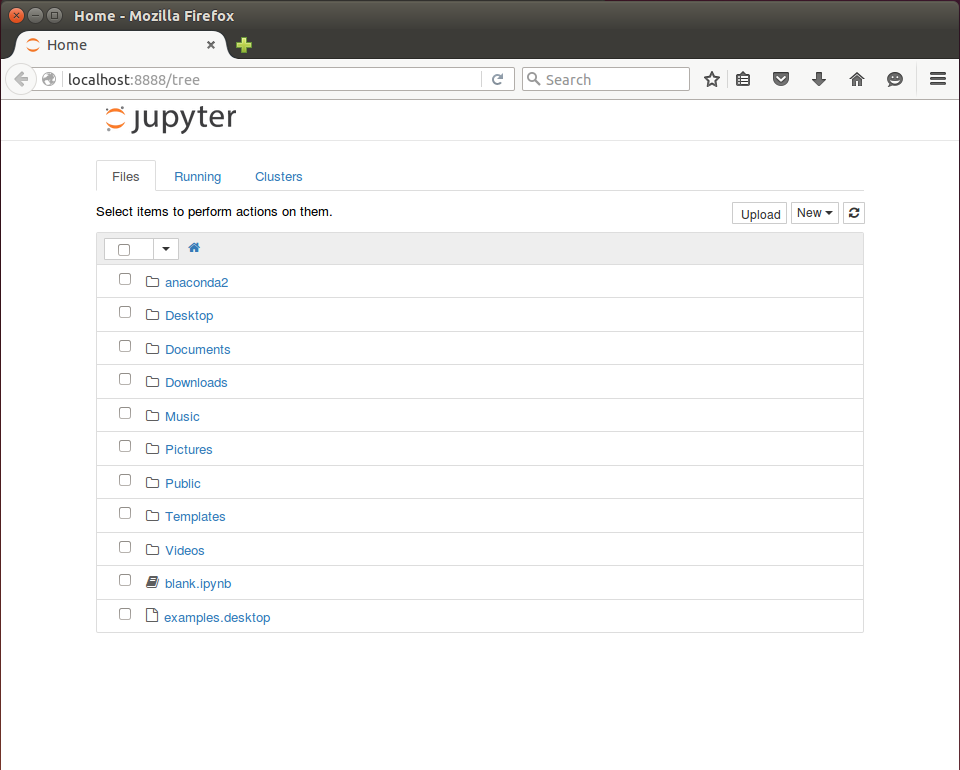 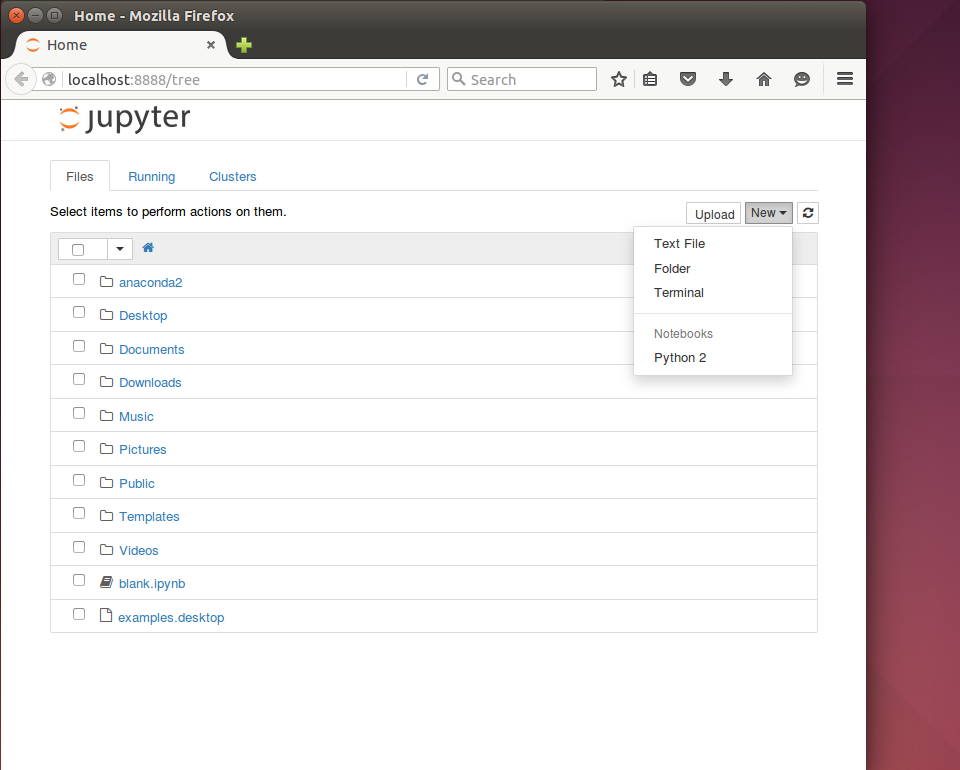 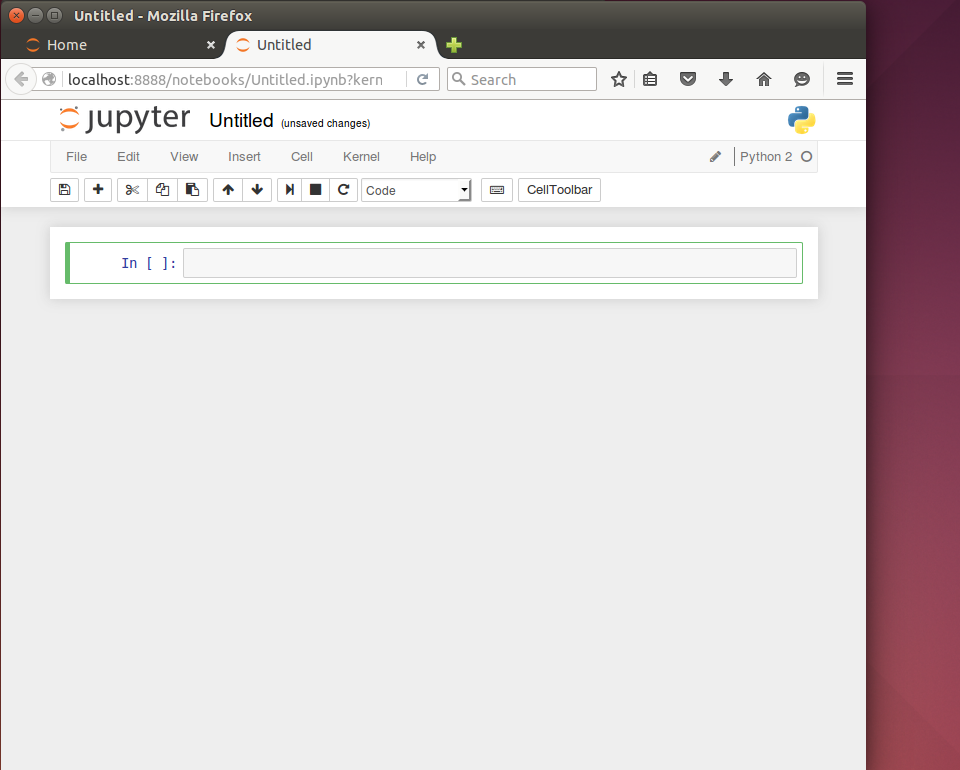 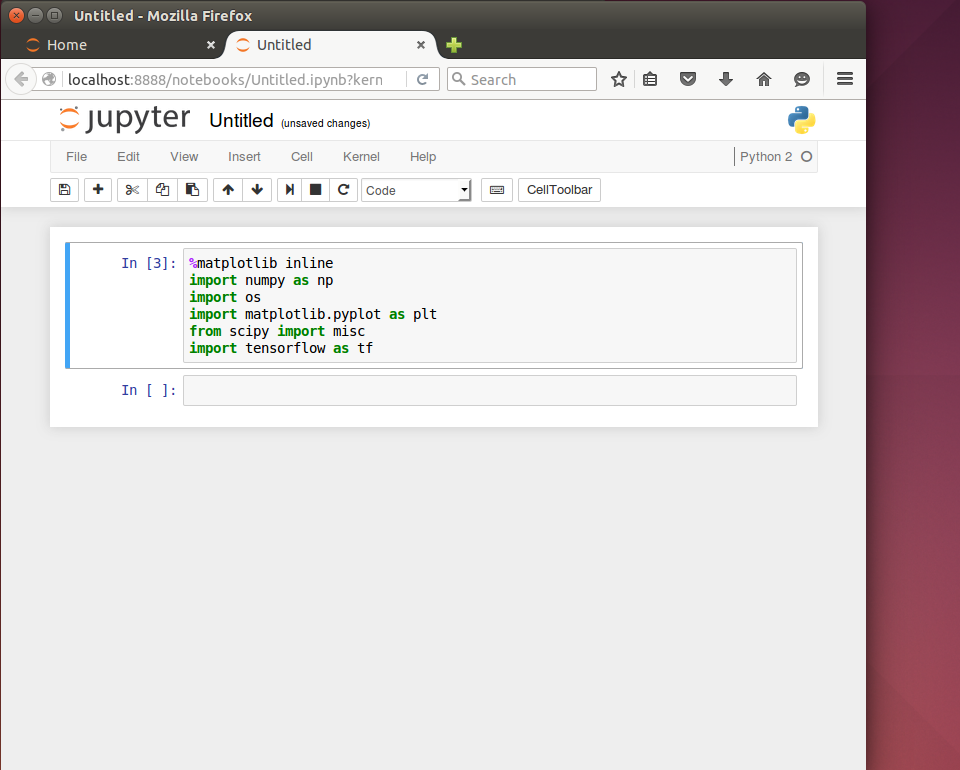 실행은 Shift+Enter 입니다. 
에러가 안 나면 된 거에요.
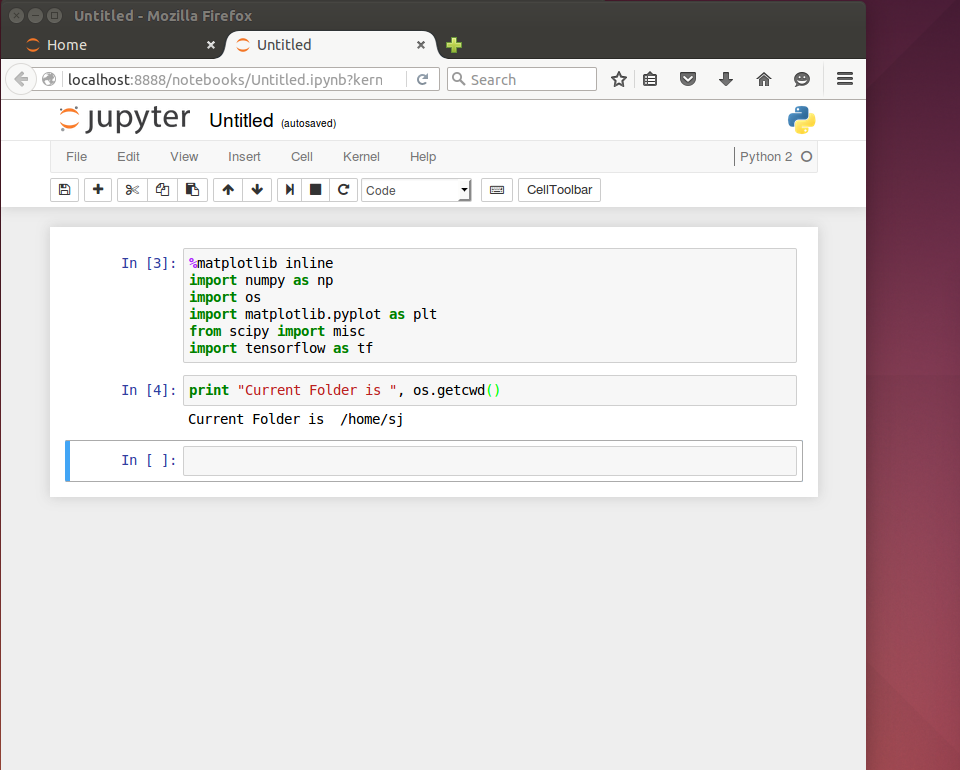 터미널에서

conda install opencv